элективный курс по психологии
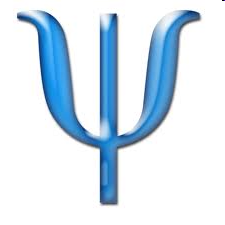 Психология 
в современном мире 
 1 занятие

Составитель :  
Булахова В.А. – педагог-психолог, начальник психолого-педагогического отдела 
НОУ СОШ Образовательный Центр ОАО «Газпром»

2011
Причины выбора профессии психолог:
Хочу лучше в себе разбираться;
Хочу помогать людям;
Хочу научиться владеть собой;
Хочу научиться лучше общаться;
Интересная наука.
Утверждения о психологии и психологах
Утверждения о психологии и психологах
Характеристики профессии «Психолог»:
это ограниченный вид труда, неизбежно предполагает сотрудничество со смежными специалистами;
это труд, требующий специальной подготовки и постоянной переподготовки (заметим, что профессия психолог предполагает только высшее образование); 
это труд, выполняемый за вознаграждение (этим профессия психолога отличается от любительского увлечения психологией);
это общественно полезный труд (социальная направленность);
это труд, дающий человеку определенный статус в обществе ;
Различия житейской и научной психологии (Ю.Б.Гиппенрейтер)
знание конкретно, связано с конкретными жизненными ситуациями 
знания больше носят интуитивный характер
знания передаются в очень ограниченных вариантах (из уст в уста, через письма и т. п. 
получение знаний через наблюдения, рассуждения или непосредственное переживание человеком тех или иных событий 
случайный характер и бессистемность
обобщенное знание, основанное на общих закономерностях жизни и поведения людей 
научное и  рациональное объяснение психических явлений, то есть к лучшему их пониманию и даже прогнозированию
знания передаются через специальную систему фиксации накопленного опыта (через книги, лекции, аккумулируются в научных школах 
новые знания получаются также в специальных исследованиях и экспериментах 
системность и упорядоченность научного знания
Различия  психолога -любителя  и  психолога-профессионала
у «психолога–любителя» обширные психологические знания, собранные случайно;
знания часто оказываются бесполезными, никак не помогают справиться с проблемой;
необоснованное и неправильное применение методик и упражнений, «игра в психологию»;
помогая своим знакомым, берет всю ответственность «на себя» (клиентам это очень нравится, так как снимает ответственность с них)
действует в одиночку, «когда и где придется»
часто не имеет диплома, а только справка о прохождении курсов и тренингов
бесцеремонность и невоздержанность в советах, многословие, преувеличение собственного вклада, желание учить и воспитывать других, 
чтение книг и посещение околонаучных и парапсихологических семинаров
консультирует в удовольствие, не истощается
наличие теоретической базы, где главное — систематизированные, обобщенные представления о психике и психологии. 
опора на метод научного познания, позволяющий ему не только ориентироваться в научных проблемах, но и в конкретной проблеме клиента
адекватное использование специальных разработанных в психологии средств — методик, упражнений.
особая ответственность - постепенно формировать чувство ответственности у консультируемых клиентов
поддерживает связь со своими коллегами, сокурсниками, преподавателями, с др. специалистами  (обмен опытом и супервизии)
наличие документа (диплома) о психологическом образовании. 
этический кодекс (профессиональный такт и уважение клиента)
профессиональное развитие и саморазвитие (повышение квалификации, переподготовка)
профилактика эмоционального выгорания
Разделы психологииФУНДАМЕНТАЛЬНЫЕ        ПРИКЛАДНЫЕ
юридическая психология, 
детская психология, 
акмеология – психология зрелости, 
геронтопсихология, 
нейропсихология,
патопсихология,
зоопсихология, 
психология творчества, 
организационная психология,
семейная психология, 
психология рекламы, 
психология спорта, 
военная психология и др.
общая психология, 
психология развития (возрастная психология), 
дифференциальная психология,
клиническая психология, 
педагогическая психология, 
экспериментальная психология,
психология труда и социальная психология,
психология религий
Групповая работа:(роли в мини-группах для разыгрывания сценок)
Психолог
Клиент (клиенты)
Наблюдатель  (супервизор)
Использованная литература:
И. В. Вачков, И. Б. Гриншпун, Н. С. Пряжников  Введение в профессию «психолог»
   Учебное пособие под редакцией И. Б. Гриншпуна Москва—Воронеж , 2004
СПАСИБО ЗА  ваше активное УЧАСТИЕ !